Thrombophilia screening in a case of unprovoked DVT
Mai Galal Elshenoufy
Lecturer of Internal Medicine, 
Faculty Of Medicine, 
Cairo University
Risk factors (causes) for the development of venous thrombosis
Other disorders and risk factors
Evaluating adult patients with established venous thromboembolism for acquired and inherited risk factors
Provoked or unprovoked?
The presence or absence of a provoking event should be identified since duration of anticoagulation and the utility of further testing is different in patients with unprovoked compared with provoked VTE.
History and examination A careful history should evaluate for the following:
Common risk factors include major surgical procedures or trauma, recent hospitalization (within the previous 90 days), infections (especially coronavirus disease 2019 [COVID-19]), pregnancy, and immobility. 
A past history of thromboembolism or the presence of significant prothrombotic disorders (eg, collagen-vascular disease such as systemic lupus erythematosus, myeloproliferative neoplasms, nephrotic syndrome, inflammatory bowel disease). 
Drugs that increase the risk of thrombosis (eg, oral contraceptives, hormone replacement therapy, heparin, and rarely with certain COVID-19 vaccines in association with thrombocytopenia). 
An obstetric history in women, since recurrent fetal loss suggests the possible presence of antiphospholipid antibodies.
A family history of venous thrombosis, since a well-documented history in one or more first-degree relatives strongly suggests the presence of hereditary thrombophilia. 
Findings that suggest an underlying malignancy include constitutional symptoms (eg, loss of appetite, weight loss, and fatigue) and specific symptoms (eg, cough, hemoptysis, change in bowel habits, and hematuria).
Laboratory tests and imaging The initial laboratory and radiographic evaluation in patients with VTE may reveal clues as to the underlying cause of VTE.
Complete blood count with smear 
Polycythemia or thrombocytosis, especially in patients with splenomegaly             myeloproliferative disorders (eg, PRV, essential thrombocythemia).
 Anemia, leukopenia, and thrombocytopenia                  Paroxysmal nocturnal hemoglobinuria 
Thrombocytopenia concurrent with heparin therapy                  heparin-induced thrombocytopenia, a disorder which has thrombotic sequelae in a significant proportion of cases.
Evidence of red cell fragmentation or schistocytes on the blood smear                   DIC and the thrombotic microangiopathies (TTP & HUS)
Serum chemistries including liver and renal function tests and urinalysis
Routine coagulation studies:
An unexplained prolongation of the aPTT, is suggestive of the presence of a lupus anticoagulant. (Antiphospholipid syndrome with the lupus anticoagulant phenomenon)
An elevated INR, with prolonged Prothrombin time (PT) may suggest underlying liver disease or DIC. 
Abnormal clotting time, due to the use of a heparin containing anticoagulant, and  thrombosis may be present due to the HIT antibody.
Other laboratories:
A markedly elevated ESR (eg, >100 mm/hour) may suggest an underlying malignancy or a connective tissue disorder. 
Autoimmune profile eg. Eg SLE
Anticardiolopin Abs, Lupus anticoagulant in case of APS.
Imaging
Incidental abdominal or chest findings on diagnostic testing may suggest malignancy (eg, abdominal or chest mass, lymphadenopathy, splenomegaly).
Multiple thromboses or thrombosis in unusual organs (eg, mesenteric, hepatic, portal, splenic, renal, and cerebral veins) may suggest malignancy, myeloproliferative neoplasm, inherited thrombophilia, nephrotic syndrome, and, rarely, paroxysmal nocturnal hemoglobinuria. 
Arterial thrombosis or embolization is suggestive of antiphospholipid syndrome or myeloproliferative disorders, but can also occur in the nephrotic syndrome and malignancy.
Evaluation for hypercoagulable disorders
Patient selection for additional testing
Patients at risk for hypercoagulable disorders
Patients with a family history of VTE
 Most experts agree that patients with VTE who have at least one first degree relative with documented VTE before the age of 45 years should be tested for all five inherited thrombophilias.
Testing for antiphospholipid syndrome (APS) is not generally warranted in this population because APS is not an inherited condition.
Patients without a family history of VTE
Young patients (<45 years) (inherited thrombophilias and APS). 
 Patients with recurrent thrombosis (inherited thrombophilias and APS).
 Patients with thrombosis in multiple venous sites or in unusual vascular beds (eg, portal, hepatic, mesenteric, or cerebral veins) should be tested for inherited thrombophilias and APS. Patients with hepatic and portal vein thromboses should also be evaluated for JAK2 mutations and paroxysmal nocturnal hemoglobinuria. 
 Patients with a history of warfarin-induced skin necrosis are at increased risk of protein C deficiency (rarely protein S deficiency or FVL). 
 Patients with arterial thrombosis are at risk of having APS.
In most patients with VTE, the identification of an inheritable defect does not alter therapeutic or prophylactic anticoagulant management, and consequently it has not been associated with improved outcomes (eg, mortality or recurrence)

Unselected patients with a diagnosis of VTE or patients with a diagnosis of provoked VTE, we suggest not routinely testing for hypercoagulable disorders and malignancy .

This approach is consistent with guidelines published by the British Committee for standards in Hematology and the International Consensus statement on the prevention and treatment of venous thromboembolism
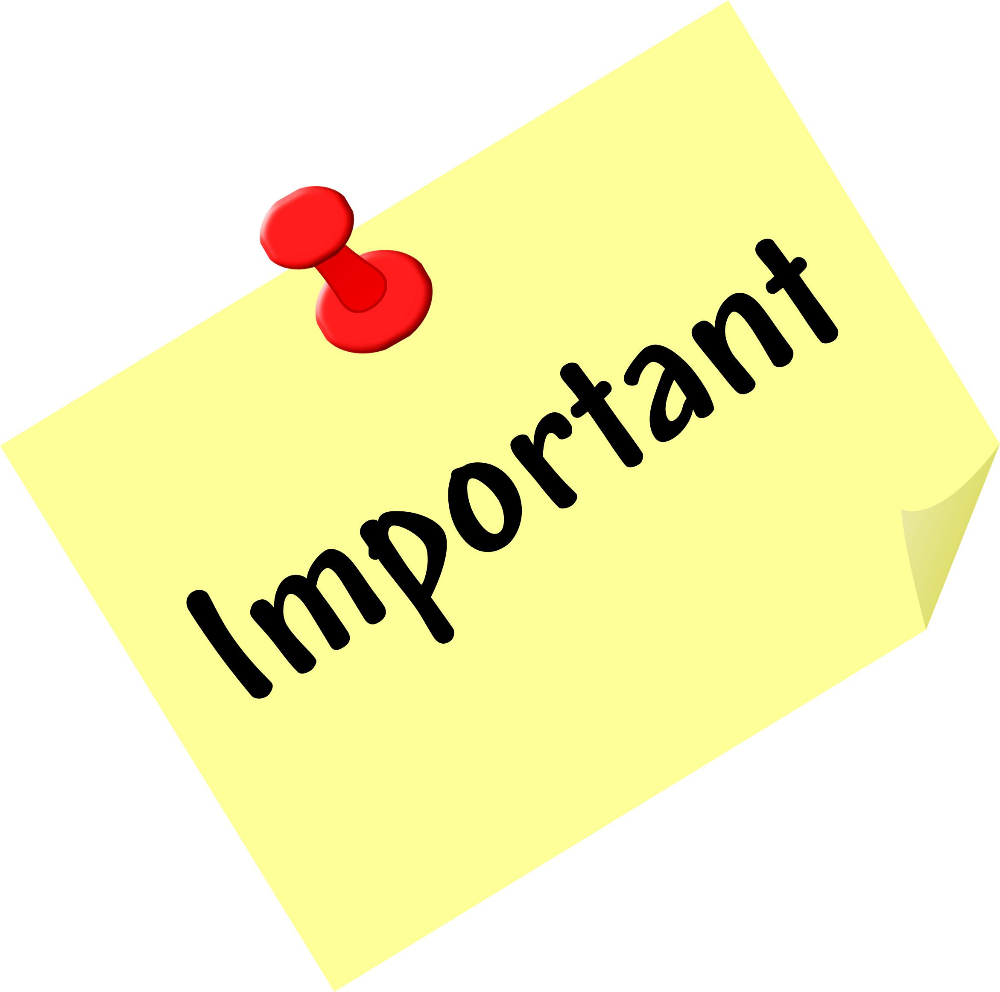 The major benefits of testing these selected patients with established VTE for a hypercoagulable disorder:
Thus, the major purpose of evaluating for a hypercoagulable state in patients with VTE is the documentation of a biologic risk factor and for genetic counseling/testing of first-degree relatives in patients with inherited thrombophilia
The management of conditions that potentially increase the risk of a future thrombotic event (eg, future major surgery).
The potential for altered management. As an example, the identification of an inherited thrombophilia in first-degree relatives may result in the avoidance of hormonal contraception in women of childbearing age or the administration of thromboprophylaxis to some patients during pregnancy
Prevalence of thrombophilic defects in venous thrombosis
High-risk inherited thrombophilia:
Homozygous factor V Leiden 
Homozygous prothrombin G20210A mutation 
Compound heterozygous factor V Leiden with prothrombin mutation 
 Antithrombin deficiency
Low-risk inherited thrombophilia:

Heterozygous factor V Leiden 
Heterozygous prothrombin G20210A mutation 
Protein S deficiency 
Protein C deficiency
Thrombophilia testing-when
Ideally, evaluation for thrombophilia should occur when:
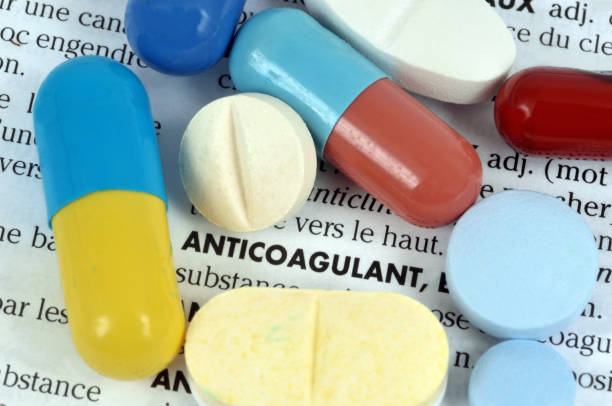 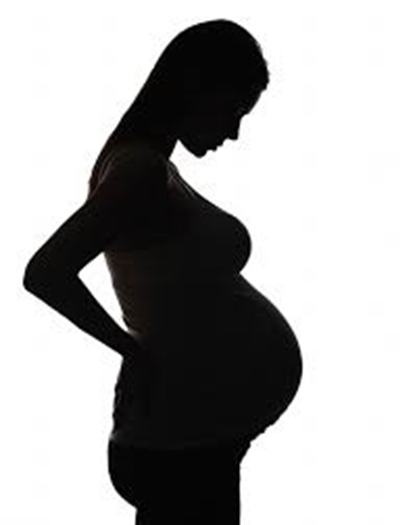 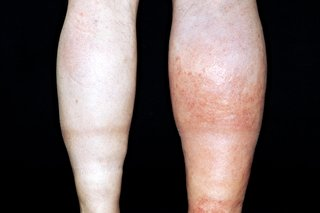 The patient is not pregnant
Does not have an acute thrombotic event
Is not on anticoagulation therapy
Timing of tests and effect of anticoagulants
Acute thrombosis and anticoagulants affect the levels and/or functional activity of many of the anticoagulant factors that are typically measured in hypercoagulable panels.

For patients undergoing testing, it is preferred that all tests be performed a minimum of two weeks following discontinuation of anticoagulation, when feasible.

This approach avoids repeated testing, erroneous test results, and recurrent office visits.
Occasionally, these tests are performed at the time of diagnosis (ie, in the setting of acute thrombosis) or after the patient has initiated anticoagulation. In such settings, the following general principles apply,
Acute thrombosis can reduce the plasma concentrations of antithrombin, protein C, and protein S.
Heparin can reduce the plasma concentration of antithrombin and falsely lead to the detection of a lupus anticoagulant (LA).
Warfarin can reduce the functional activity, and to a lesser extent antigenic levels of, protein S and protein C, and can affect the detection of LA. Warfarin may rarely elevate antithrombin concentrations.
The direct thrombin inhibitor, dabigatran, can lead to overestimates of antithrombin and protein S and C levels, depending upon the assay used to measure such proteins. 
The factor Xa inhibitors (eg, rivaroxaban, apixaban) can produce overestimates of antithrombin levels, depending upon the assay used to measure it.
If plasma levels of antithrombin and protein S and C are obtained at presentation prior to the administration of anticoagulant therapy and are well within the normal range, then a deficiency of these proteins is excluded. In contrast, a low concentration in the setting of acute thrombosis must be confirmed by repeat testing after anticoagulation has been discontinued.
For patients in whom the risk of recurrent thrombosis is too great to temporarily discontinue anticoagulation and a diagnosis is necessary, protein C or protein S levels can be measured while the patient is anticoagulated with heparin for another reason (eg, bridging anticoagulation for surgery). Conversely, a "clinically confident" diagnosis of antithrombin deficiency may be made in most patients while the patient is on warfarin.
Inheritable thrombophilia panels
Activated protein C (APC) resistance/Factor V LeidenFVL:
FVL can be detected by genetic testing (DNA testing) or a functional coagulation test for activated protein C (APC) resistance using a "second-generation" assay. 
Either of these approaches will generally give an accurate diagnosis of FVL, and the choice of diagnostic test can be based on cost and availability. 
Patients with a low APC resistance ratio should then be genotyped for the mutation. 
A negative result from genetic testing or a second or third-generation functional assay is good evidence that the individual doesn’t have FVL. However, testing errors may occur.
Prothrombin gene mutation:
The prothrombin 20210A gene mutation is best detected by molecular analysis.
PCR is the most straightforward and cost-effective method of genetic testing for the G20210A  variant.
Proteins C and S:
The diagnosis of protein C deficiency is established by documenting low protein C levels.
The best screening test for protein C deficiency is a functional assay which detects both quantitative and qualitative defects. 
Protein S deficiency is the most difficult of the hereditary thrombophilias to document with certainty.
The best screening test for protein S deficiency is the free protein S antigen assay. 

Antithrombin:
A functional assay for plasma AT activity (also called AT-heparin cofactor assay) is the best first test for AT deficiency.
The antithrombin-heparin (AT) cofactor assay using factor Xa or thrombin detects all currently recognized subtypes of familial AT deficiency.
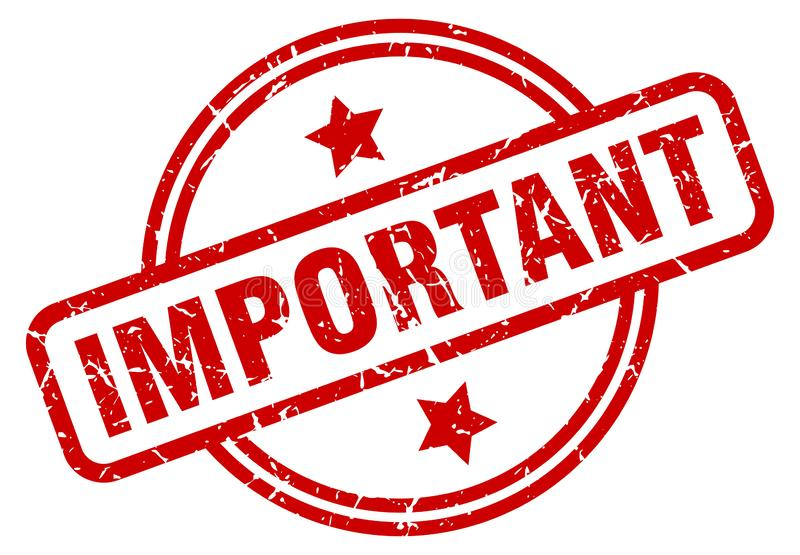 Importantly, patients who test positive for inherited thrombophilia or the presence of a lupus anticoagulant and/or elevated antiphospholipid antibody levels should not be therapeutically anticoagulated in the absence of documented thrombosis.
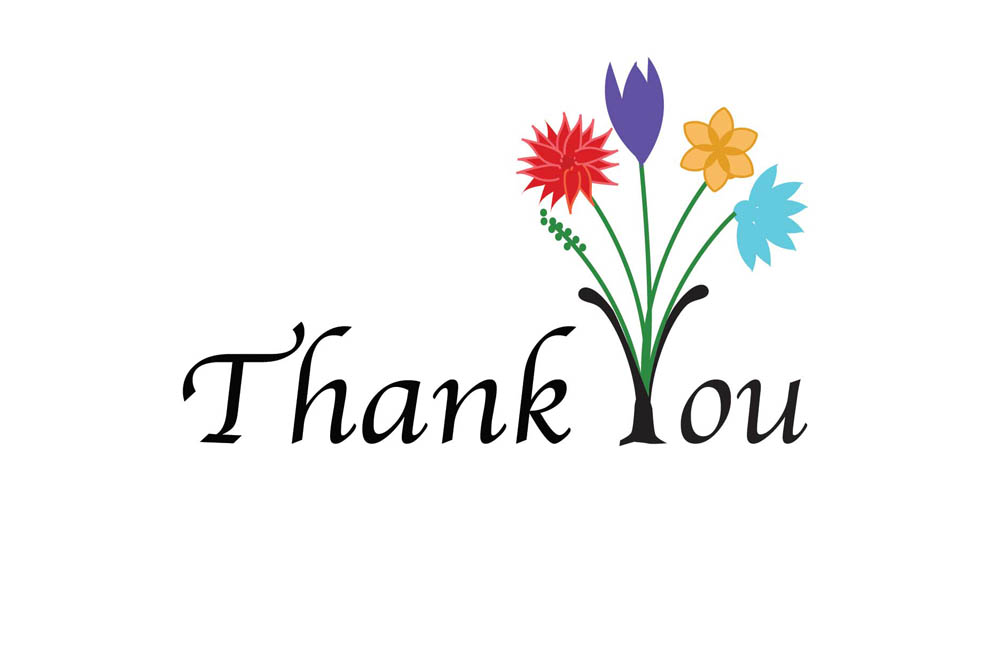